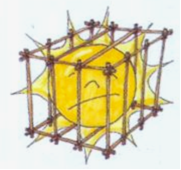 Cena Slovak Telekom 2010
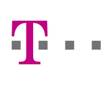 Slnko v sietitímové vyučovanie fyziky a chémieo využívaní slnečného žiarenia
Zuzana Dzurišinová, Iveta Štefančínová
Gymnázium J. A. Raymana
Prešov
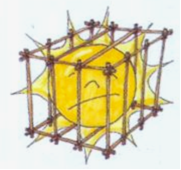 Cena Slovak Telekom 2010
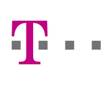 Obsah
tímové vyučovanie

 paralelné vyučovanie
 jeho silné a slabé stránky
 organizácia tímového vyučovania

  environmentálna téma - svetelné a tepelné žiarenie Slnka 

 učebné pomôcky – ekodomček, ekoautíčko
 hodiny chémie s IKT
 hodiny fyziky s IKT
 ďalšie medzipredmetové vzťahy
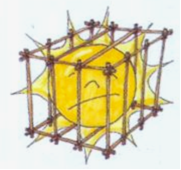 Cena Slovak Telekom 2010
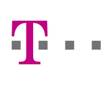 Tímové vyučovanie
práca skupiny 2 alebo viacerých učiteľov

spolupracujú na cieľoch a pláne učiva

vykonávajú a vyhodnocujú vzdelávacie aktivity pre rovnakú skupinu študentov s cieľom pomôcť študentom všetkých vekových kategórií lepšie porozumieť učivu
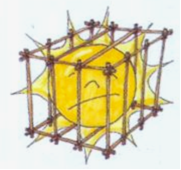 Cena Slovak Telekom 2010
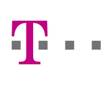 Paralelné vyučovanie
trieda rozdelená do skupín

každý učiteľ je zodpovedný za vyučovanie pripraveného materiálu v jeho skupine

funguje pri riešení matematických problémov, dokončovanie projektových úloh, tvorivého písania, riešení problémových aktivít

učiteľ ako inštruktor sa môže pohybovať pomedzi študentov a poskytovať individuálnu pomoc
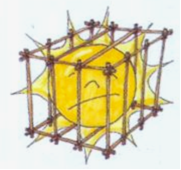 Cena Slovak Telekom 2010
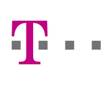 Silné stránkytímového vyučovania
z pohľadu učiteľa
menej skúsení učitelia získajú skúsenosti, nové pohľady a prístupy, rozvíjajú vlastné vyučovacie metódy
umožňuje učiteľovi prekonať izoláciu vlastného vyučovania
každý člen tímu môže získať informácie pre neho z menej známej oblasti a preto rastie intelektuálne


z pohľadu študenta
zlepšuje sa mu kvalita vyučovania - zdôrazňujú sa rôzne uhly pohľadu na problém: teória a prax, minulosť a prítomnosť, rozdielnosť pohlaví
študent získava vzdelávacie výhody - zvýšenie úrovne porozumenia a trvalosti vedomostí
rôzne osoby, hlasy, prístupy vzbudzujú záujem, udržiavajú pozornosť a pôsobia preventívne proti nude
spolupráca učiteľov v tíme je modelom pre rozvoj jeho tímových zručností a postojov
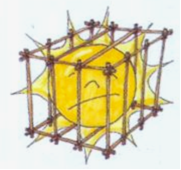 Cena Slovak Telekom 2010
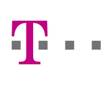 Slabé stránky tímového vyučovania
z pohľadu učiteľa
príprava je náročná na čas a energiu
niektorí učitelia uprednostňujú samostatnú prácu na hodine
tímové vyučovanie nie je vždy úspešné
je náročné na organizáciu v rámci rozvrhu
učitelia musia užšie spolupracovať na plánovaní a hodnotení, čo zvyšuje pravdepodobnosť osobných konfliktov vznikajúcich medzi členmi tímu

z pohľadu študenta
pre niektorých študentov môže byť znepokojujúca rozmanitosť a nejednoznačnosť v tímovom vyučovaní – môžu byť zmätení z viacerých spôsobov nazerania na problém
študenti s poruchami pozornosti v triede s väčším počtom žiakov pri viacerých učiteľoch môžu mať problémy s vnímaním
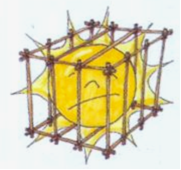 Cena Slovak Telekom 2010
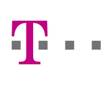 Na začiatku boli otázky ...
priestor triedy, materiálne vybavenie a čas
aký pracovný priestor, aké učebnice, aké pomôcky budú použité
rozdeliť obsah učiva, čo kto bude učiť, aký obsah sa bude deliť a aký spájať s prihliadnutím na AUP
ako tímové vyučovanie ovplyvní týždenný rozvrh
vedenie triedneho, hodnotiaceho systému
vlastná organizácia vyučovacieho procesu

učiteľ – člen  tímu a jeho osobnosť
zlepšenie vlastného vyučovacieho štýlu
problém s toleranciou hluku, interakciou s deťmi, silou mojej osobnosti
skúsenosti z vlastného vzdelávania
sebareflexia a tímová reflexia, čo robiť v prípade neúspechu

triedny manažment
pravidlá, disciplína na vyučovaní
rešpektovanie triednych zvyklostí
komunikácia s vedením školy, triednym učiteľom a rodičmi
hodnotenie tímového vyučovania žiakmi a rodičmi
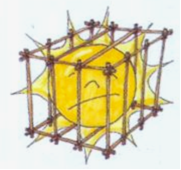 Cena Slovak Telekom 2010
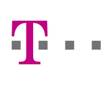 Organizáciatímového vyučovania
žiaci 3. ročníka gymnázia 

nenarušenie týždenného rozvrhu –  pravidelné 2-hodinové cvičenia z fyziky a 				             chémie, trieda rozdelená na polovicu

teoretické cvičenie
brainstorming –  slnečné žiarenie
rozdelenie do 3-4 členných 5 skupín
časový harmonogram, spôsob hodnotenia 
zadanie pracovných listov a riešenie teoretických úloh v skupinách

praktické cvičenie
zadanie pracovných listov a riešenie experimentálnych úloh v skupinách

prezentácia a hodnotenie výsledkov jednotlivých skupín z teoretického a praktického cvičenia

učiteľ – výsledné zhrnutie, utriedenie poznatkov
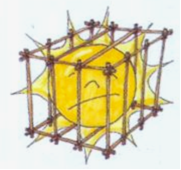 Cena Slovak Telekom 2010
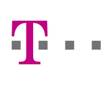 TÍMOVÉ VYUČOVANIE
Slnko v sieti
Fyzika
Chémia
Úvodná hodina
Úvodná hodina
Žiaci sa rozdelia do 5 skupín
Žiaci sa rozdelia do 5 skupín
Ako uvariť obed pomocou Slnka
Ako rastliny premieňajú slnečné svetlo na energiu pre naše žalúdky
Ako rastliny premieňajú slnečné svetlo na energiu pre naše autá
Slnečná pasca - kolektor
Výstupy práce žiakov
Ako získať elektrický prúd zo slnečného žiarenia a kovov v kyseline
Autíčko
 na vodu
Riešenia teoretických úloh zo zadania
(MS Word, Zoner Callisto)
 Realizácia a spracovanie výsledkov experimentu (MS Excel, internet -vzdialený experiment)
 Fotodokumentácia
(MS Office Picture Manager)
 Videá so záznamom z experimentovania
(Windows Movie Maker)
 Vytvorenie výsledného súboru v aplikačnom programe (MS PowerPoint, LogoMotion)
Ako vyrobiť elektrinu zo Slnka
Ako využiť teplo zo Slnka na konzervovanie potravín
Fotovoltaický článok
Ako využiť teplo zo Slnka
študentská vedecká  konferencia

didaktický materiál
vyhodnotenie tímového vyučovania
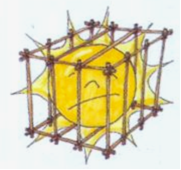 Cena Slovak Telekom 2010
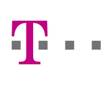 Učebné pomôcky- didaktické hračky
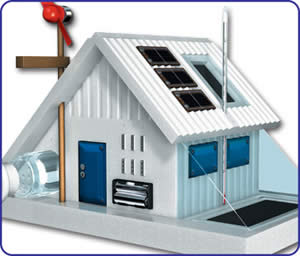 Ekodomček
zo stavebnice Power House
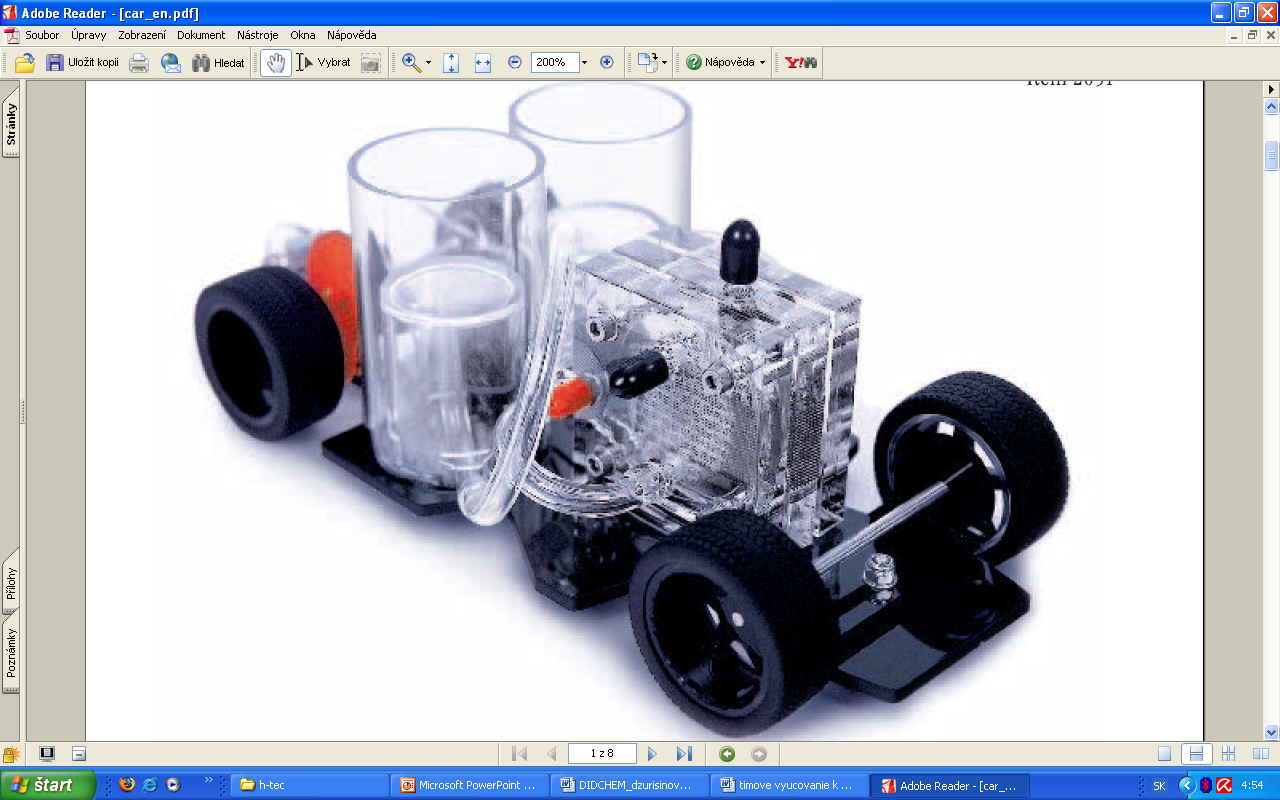 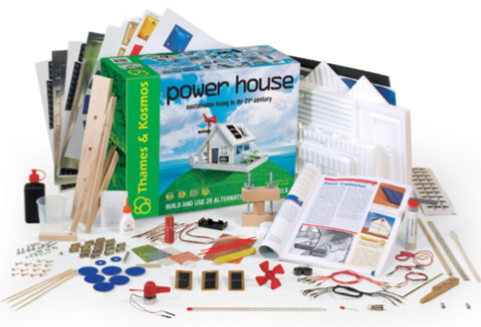 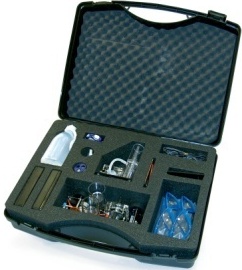 HyRunner
 zo súpravy ScienceSet
Chémia
Využitie IKT:

MS Word
MS PowerPoint
MS Excel
MS Office Picture Manager
Zoner Callisto
ACD/ChemSketch
Windows Movie Maker
Internet
Informácie 
Animácie
Videá
Hry
Návody
Fyzika
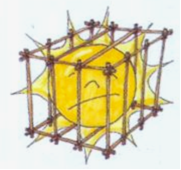 Cena Slovak Telekom 2010
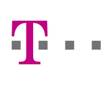 Ukážky IKT prác študentov
fyzikálny komiks Solárny výrobný reťazec
LogoMotion, internet (video)
mesačník GJAR Ekoautobus – omyl alebo geniálny nápad?
				MS Word
plagát  Chránime životné prostredie, ekoautobus nás správnou cestou povedie

Zoner Callisto
video Vodíkové autíčko, Výbuch vodíka
Windows Movie Maker

protokol V-A charakteristika fotovoltaického článku, sušenie potravín
MS Excel, internet (vzdialený experiment)

počítačové prezentácie Fotovoltaické články, fotosyntéza, alternatívne zdroje energie, ... 
MS PowerPoint

pracovné listy v MS Word, ACD/ChemSketch
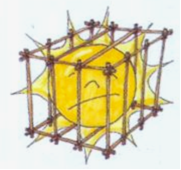 Cena Slovak Telekom 2010
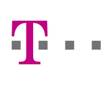 Vytvárame priestor na spoluprácu
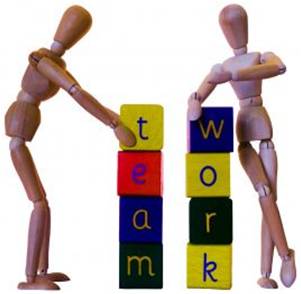 BIOLÓGIA
úlohy z biochémie  

MATEMATIKA
výpočty s percentami
zloženie roztokov
parabola

NÁUKA O SPOLOČNOSTI, EKONÓMIA
aký spoločenský dopad má využívanie alternatívnych zdrojov energie?
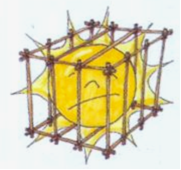 Cena Slovak Telekom 2010
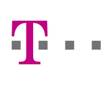 Tímové vyučovanie
vyžaduje plánovanie,
zručné organizovanie,
ochotu riskovať zmeny aj prehru, pokoru,
otvorenú myseľ,
tvorivosť a predstavivosť;
ale výsledok podľa skúsených učiteľov stojí za to.
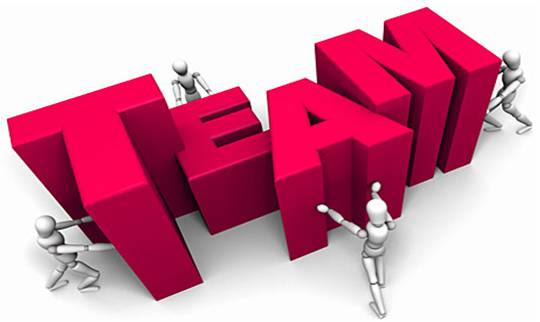 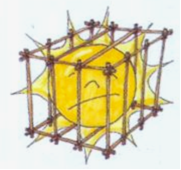 Cena Slovak Telekom 2010
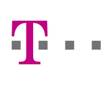 Zuzana Dzurišinová a Iveta Štefančínová
Gymnázium J. A. Raymana, Prešov

dzurisinova@gjar-po.sk, iveta@gjar-po.sk
http://www.gjar-po.sk
Ďakujeme za pozornosť.